Title of your poster can go in this spaceAnother line here if it is needed Name of person, another name, name 3, more names, yet another person Department name goes here, name of your school or Organization, Someone else’s dept here, name of their school or institute,Department name here, name of school or organization here, location, state, zip code, etc.
Abstract
Background
Results
Insert your text here. You can place your organizations logos on either side of the title of the poster. Insert your text here. Remember to size your font to fit your information into the space. The larger your font, the easier it will be for others to read your poster. Insert your text here. Remember to size your font to fit your information into the space. The larger your font, the easier it will be for others to read your poster. 
Insert your text here. You can place your organizations logos on either side of the title of the poster. Insert your text here. Remember to size your font to fit your information into the space. The larger your font, the easier it will be for others to read your poster. Insert your text here.
Insert your text here. You can place your organizations logos on either side of the title of the poster. Insert your text here. Remember to size your font to fit your information into the space. The larger your font, the easier it will be for others to read your poster. Insert your text here. Remember to size your font to fit your information into the space. The larger your font, the easier it will be for others to read your poster. 
Insert your text here. You can place your organizations logos on either side of the title of the poster. Insert your text here. Remember to size your font to fit your information into the space. The larger your font, the easier it will be for others to read your poster. Insert your text here. Remember to size your font to fit your information into the space. The larger your font, the easier it will be for others to read your poster. 
Insert your text here. You can place your organizations logos on either side of the title of the poster. Insert your text here. Remember to size your font to fit your information into the space. The larger your font, the easier it will be for others to read your poster. Insert your text here. Remember to size your font to fit your information into the space. The larger your font, the easier it will be for others to read your poster. 
Insert your text here. You can place your organizations logos on either side of the title of the poster. Insert your text here. Remember to size your font to fit your information into the space. The larger your font, the easier it will be for others to read your poster. Insert your text here. Remember to size your font to fit your information into the space. The larger your font, the easier it will be for others to read your poster. 
Insert your text here. You can place your organizations logos on either side of the title of the poster. Insert your text here. Remember to size your font to fit your information
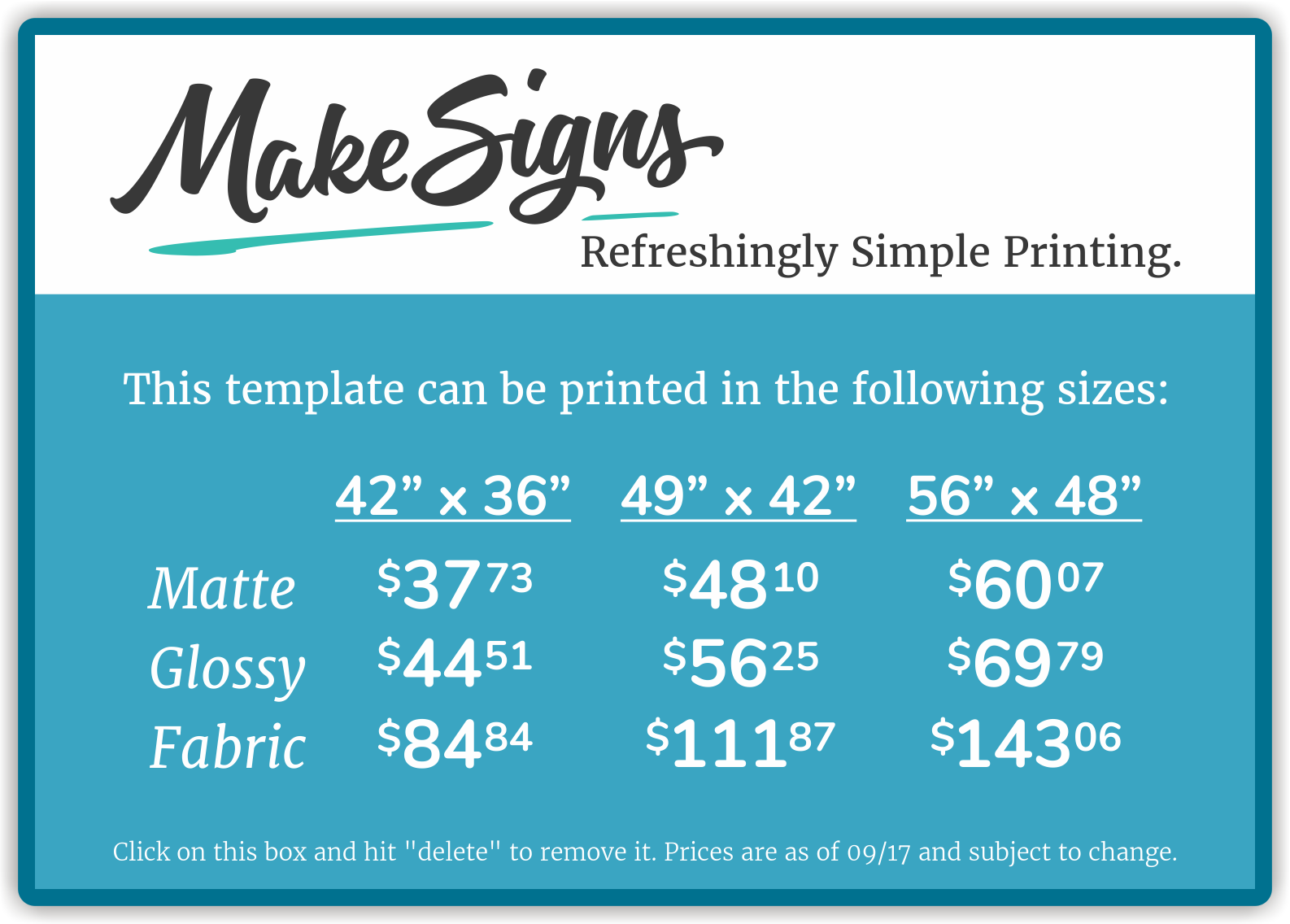 Methods
Insert your text here. You can place your organizations logos on either side of the title of the poster. Insert your text here. Remember to size your font to fit your information into the space. The larger your font, the easier it will be for others to read your poster. Insert your text here. Remember to size your font to fit your information into the space. The larger your font, the easier it will be for others to read your poster. 
Insert your text here. You can place your organizations logos on either side of the title of the poster. Insert your text here. Remember to size your font to fit your information into the space. The larger your font, the easier it will be for others to read your poster. Insert your text here. Remember to size your font to fit your information into the space. The larger your font, the easier it will be for others to read your poster.
Conclusion
Insert your text here. You can place your organizations logos on either side of the title of the poster. Insert your text here. Remember to size your font to fit your information into the space. The larger your font, the easier it will be for others to read your poster. Insert your text here. Remember to size your font to fit your information into the space.